令和６年度介護支援専門員再研修・更新研修(実務未経験)演習様式集（集合研修1日目事前課題）
※注意事項：
本演習様式集は集合研修最終日まで活用しますので、資料として持参して下さい。
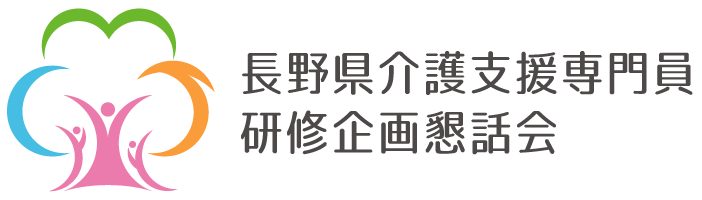 情報収集の視点　主訴～生活意向の把握（言動の背景を理解する）
演 習 １
動画や提供事例から、こたけさんやすみれさんの「困りごと」と「そう捉えた背景」を考察して下さい。
身体（健康・活動）面
すみれさんの困りごと（心配事）
こたけさんの困りごと
（自分らしく暮らせていない）
心理面
環境・社会面
情報収集の視点　主訴～生活意向の把握（ストレングスを理解する）
演 習 ２
動画や提供事例から、こたけさんの大事にしていきたい情報（力や可能性）を考察して下さい。
こたけさんを取り巻く環境
こたけさんの情報
（力や可能性）
情報収集の視点　主訴～生活意向の把握（本来ありたい姿を理解する）
演 習 ３
動画や提供事例から、こたけさん本人が望む暮らしとそう捉えた理由を推察して下さい。
私が本来ありたい姿
（自分らしく暮らせている）
まとめ（演習を通じて理解してきたこと）
演 習 ４
「私（介護支援専門員）は、こたけさんをこう理解しました」という視点で、演習1～3で得た情報を□の中に整理して下さい。
※文章を作る必要はございません。
※集合研修1日目までに取り組んでください。本様式は必ず持参してください。
memo：